اهلاً سهلاً
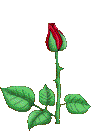 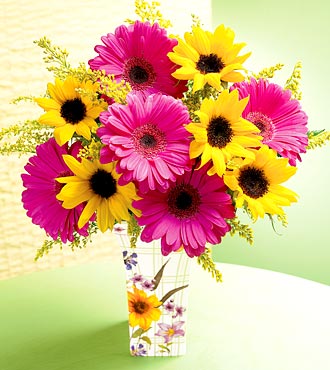 مرحباً لكم لحضرتكم فى هذا الصف 
يا هذا الطلاب !
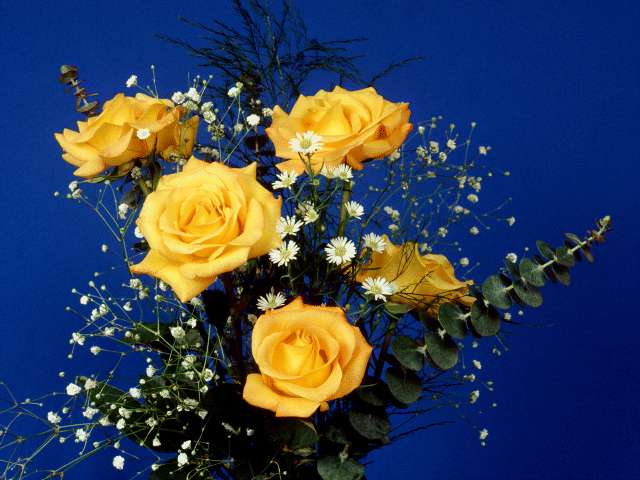 التعريف الاستاذশিক্ষক পরিচিতিঃ
الاسم: محمد: توحيد الرحمان
مصاحبة مولووى
نوغاون راشدية فاضل مدرسة 
مطلب دكهين, سادفور -
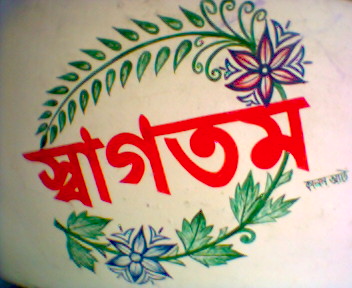 معرفة الدرس
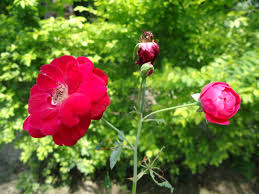 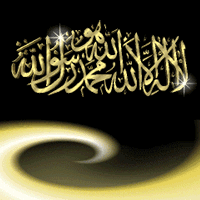 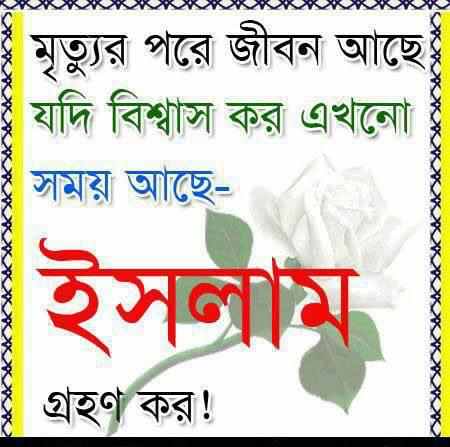 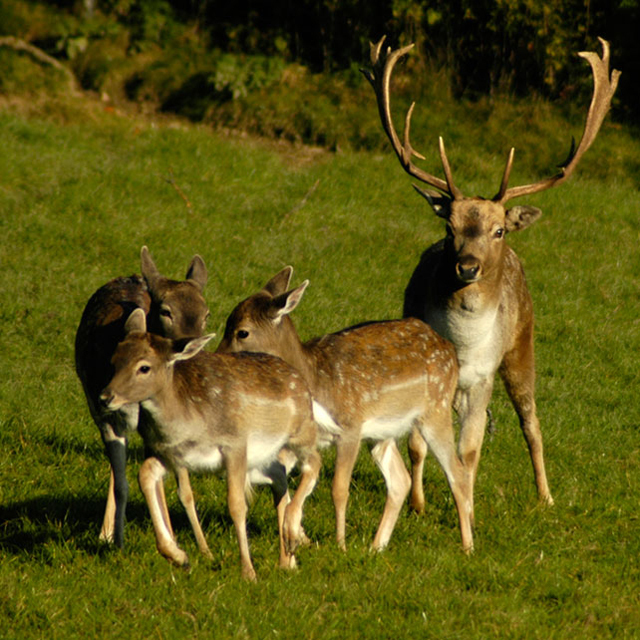 تقديم القراةপাঠ শিরোনাম
الاسلام دين التوحيد والنصيحة
ইসলাম উপদেশ ও একাত্ববাদের ধর্ম
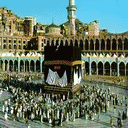 ثمرة الدرس
يتعلم الطلاب من هذا الدرس 
(1) ما الاسلام ؟ 
(2) يقول الطلاب فى التوحيد والنصيحة – 
(3) يشرح الطلاب بهذا الدرس فى الدين والاسلام – 
(4) ويقول الطلاب بهذا الدرس فى النبوة والرسالة – 
(5) ويفرق الطلاب بهذا الدرس فى النبى والرسول -
الاسلام دين النصيحة
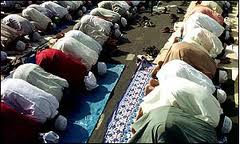 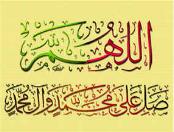 التوحيد و النصيحة
التوحيد هو لا اله الا الله محمد رسول الله –
       النصيحة قال النبى صلى الله عليه وسلم –                             الدين النصيحة ثلاثا – 
                 لله و لكتابه و لرسوله و لائمة المسلمين وعامتهم -
الدين والاسلام
فى حقيقتها نصح لانفسنا و تزكية و تطهيرلها
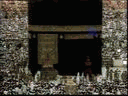 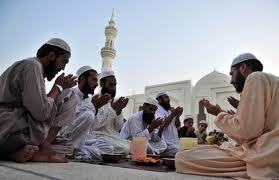 النبوة والرسالة
النبوة هى الوحى الذى اتا من الله عليهم لا رسالة – 
كما ادم و يعقوب – يونس-
والرسالة هى الوحى الذى اتا من الله عليهم بالكتابة – 
كما نوح وعيسى وموسى -
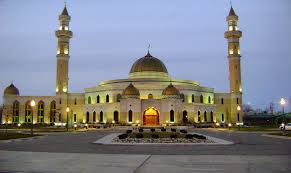 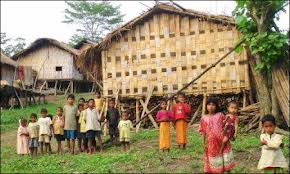 العمل المفرد
احفظوا تعريف النبوة والرسالة مفرداً -
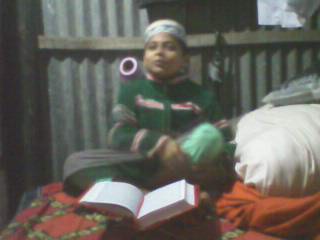 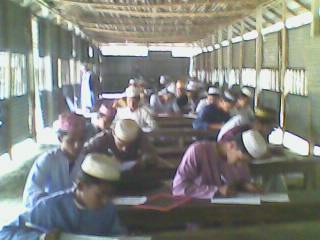 العمل الزوج
اكتب ثلاثة اسماء من الرسل قبل محمد صلى الله عليه وسلم -
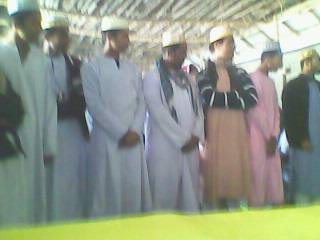 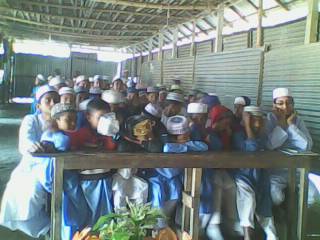 العمل الاجتماع
تباحثوا فى قول الرسول صلى الله عليه وسلم – الدين النصيحة -
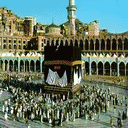 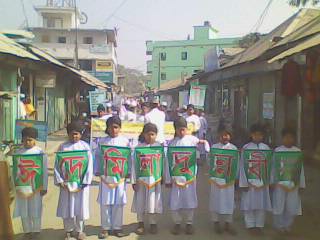 خلاصة الدرس
(1) اول الرسل نوح عليه السلام واخرهم محمد صلى الله عليه وسلم -
(2) الاسلام صالح لكل زمان ومكان - 
(3) الاسلام يرفع الظلم ويساوى بين الناس - 
(4) الاسلام يؤكد على النصح فى كل زمان ومكان -
(5) المؤمنون كلهم يؤمنون بمحمد صلى الله عليه وسلم والرسل الذين قبله -
اختبارالدرس
(1) نوح عليه السلام ------ رسول / نبى 
(2) الاسلام يرفع الظلم عن المجتمع ---- صحيح / خطاْ -
(3) المؤمنون لا يؤمنون بالملائكتة -------- صحيح / خطاْ -
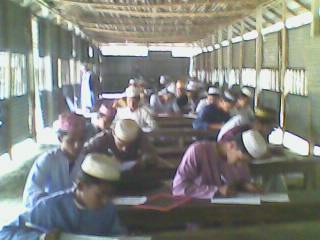 الواجب المنزلى
(1) اجمعوا هذه الغة العربية المفردة فى التالية – -- (جمع التكسير)
        طفل – طبق – شوط – شهر- دواء – نشاط – 
(2) اكتبوا هذه الكلمات التالية المتردافة -
    اول – بعث – النصيحة – كل – الدنيا – الناس – رغبة – يختلف –
(3) كون جملة من هذه الكلمات الاتية – 
    يختلف – يؤمن – بعث – النصيحة – يفرق -
شكراً تفضلْ
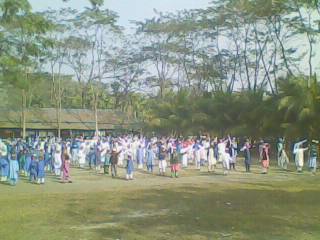